A Superstructure for Organizing Family History Information
David W. Embley
Scott N. Woodfield
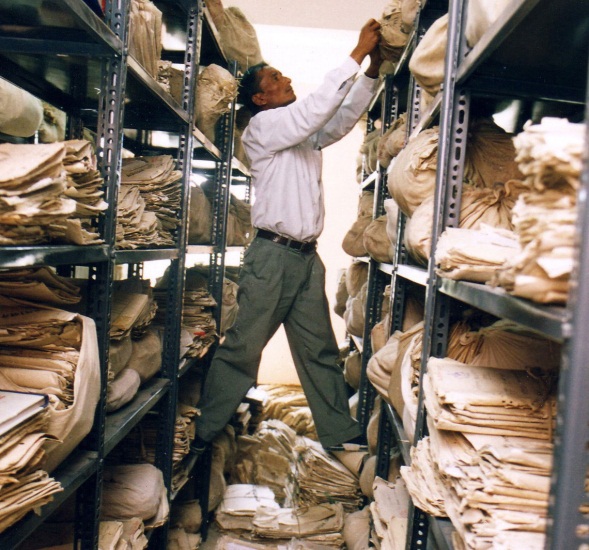 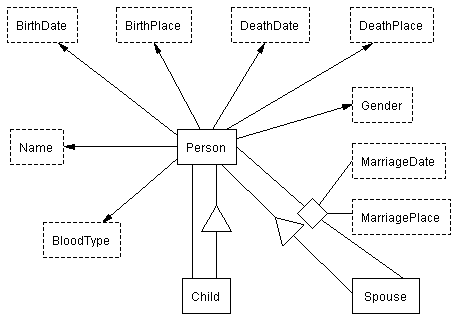 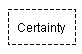 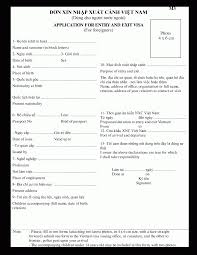 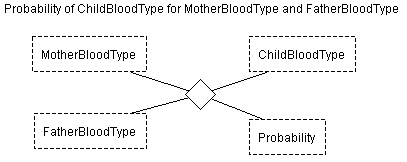 Often a computer is little more thanan electronic filing clerk.
2
To make computers do more(especially for family history), they must:
Automatically process
Certainty information
Conflicting information
Support
Evidence-based family history research
Automated collaboration
Provide automated research guidance
3
[Speaker Notes: Collaboration: Human to human, human to machine, machine to machine]
Our solution is inspired byhow people think.
gather information
conceptualize
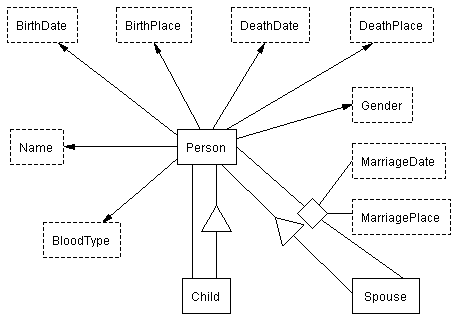 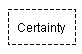 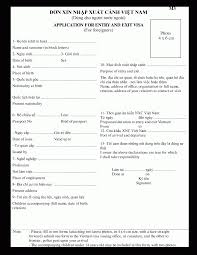 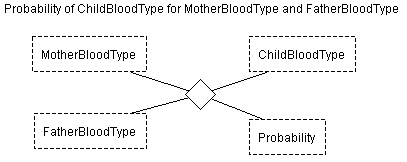 4
[Speaker Notes: Add conceptual models to family history software
Make them explicit
Not buried in the code
Make them malleable 
Use them to understand and process “data”]
A Proposed Superstructure
Seven Layers*
Symbol
Class
Information
Knowledge
Evidence
Communication
 Action
Wisdom
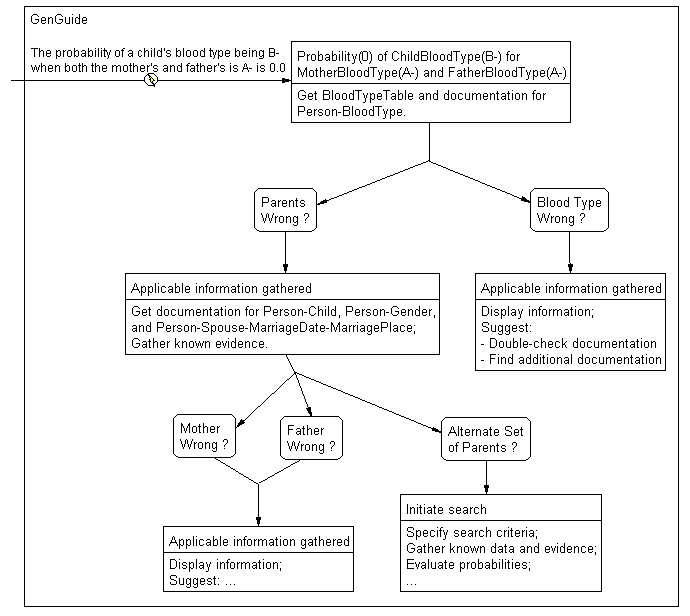 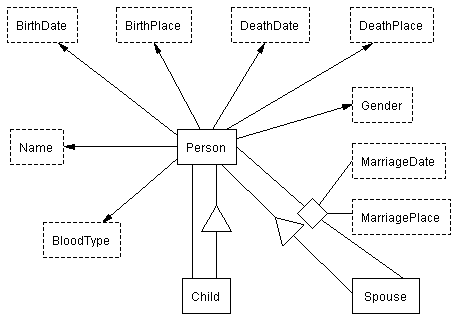 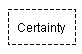 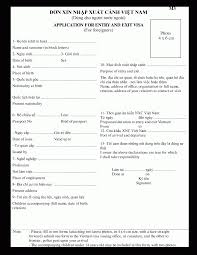 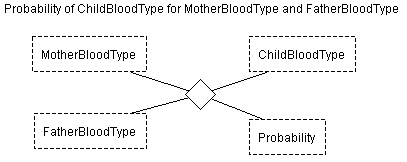 * Charles T. Meadow and others
5
Our Story
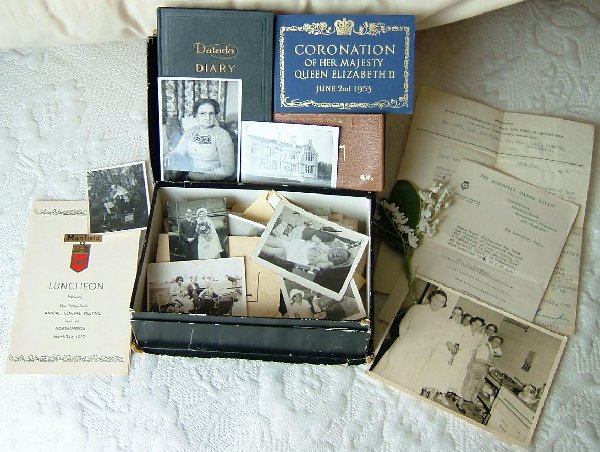 6
[Speaker Notes: Sheri the researcher
Judith and Roger Williams, great-grand parents
Stan, their son who died in the great war
All of this information has been scanned into the computer]
Symbol
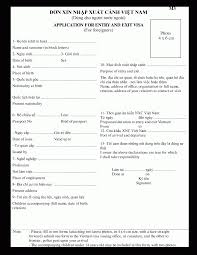 Doc. Found: 6 Mar 2014
7
Symbol
facsimile
symbol
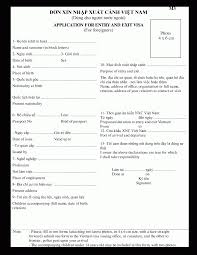 A-
Doc. Found: 6 Mar 2014
8
Class
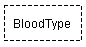 BloodType
external repesentation:
    \b(A+|A-|B+|B-|AB+|AB-|O+|O-)\b
context keywords: \b[Bb]lood\s[Tt]ype\b
Input method: BloodTypeToString
Output method: StringToBloodType
Operator methods:
    CanDonateTo(x:BloodType, y:BloodType)
        returns (Boolean)
end;
9
[Speaker Notes: Data Frame]
Class
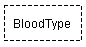 regular-expression recognizer for reading text
BloodType
external repesentation:
    \b(A+|A-|B+|B-|AB+|AB-|O+|O-)\b
context keywords: \b[Bb]lood\s[Tt]ype\b
input method: BloodTypeToString
output method: StringToBloodType
operator methods:
    CanDonateTo(x:BloodType, y:BloodType)
        returns (Boolean)
end
read & store
write to text
operate/compute
10
Information
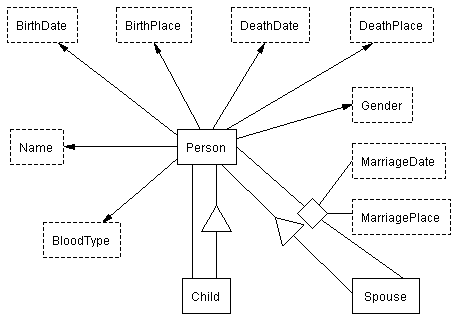 11
Information
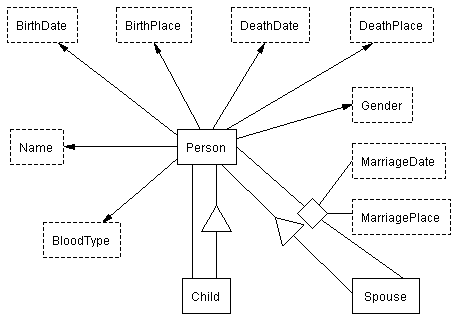 functional constraint
relationship set
Generalization/specialization, “isa” constraint
12
Knowledge
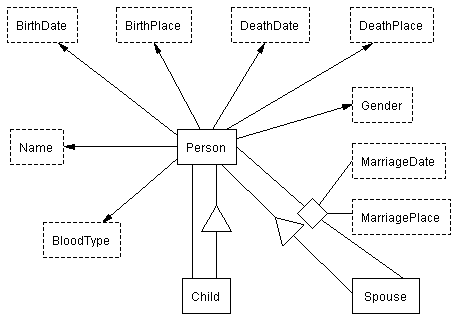 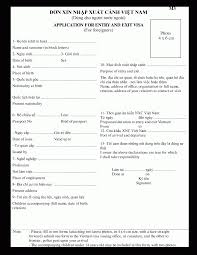 Doc. Found: 6 Mar 2014
13
Knowledge
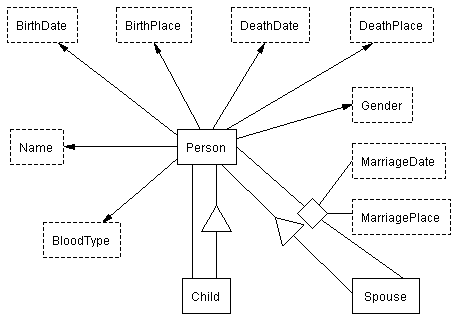 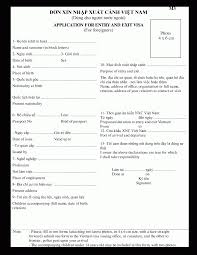 x1
Doc. Found: 6 Mar 2014
A-
B-
meta-information connection
constraint violation
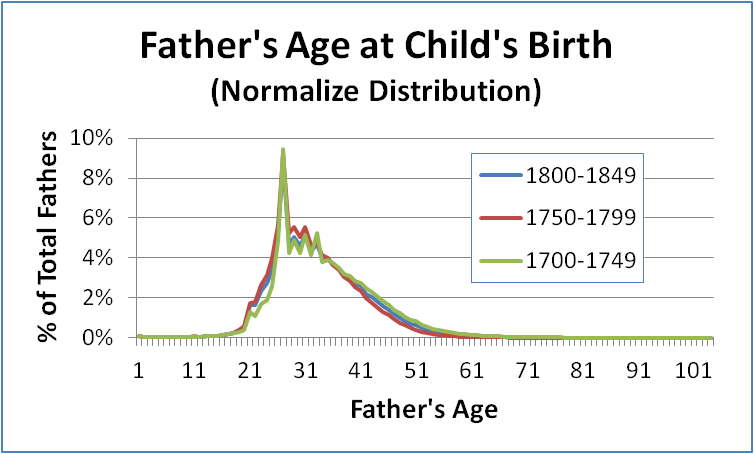 soft constraint
14
Evidence
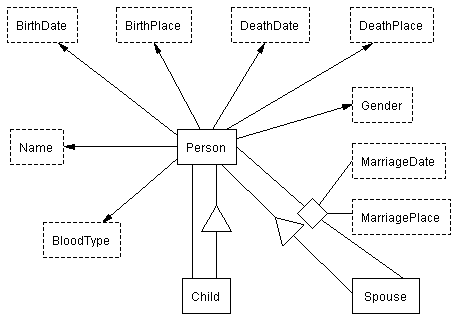 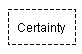 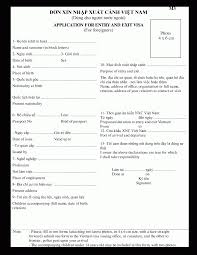 Doc. Found: 6 Mar 2014
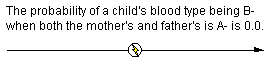 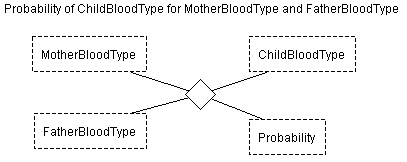 15
Evidence
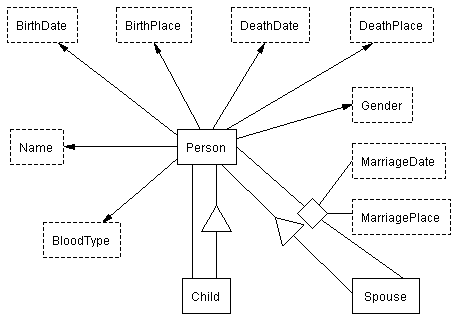 formal
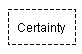 informal
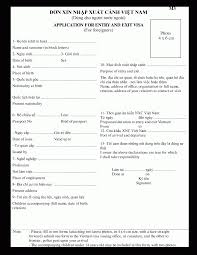 Doc. Found: 6 Mar 2014
formal
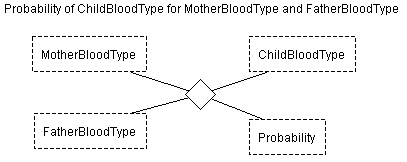 16
Evidence
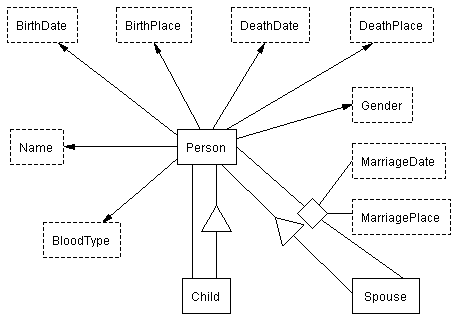 formal
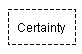 0.0
informal
x1
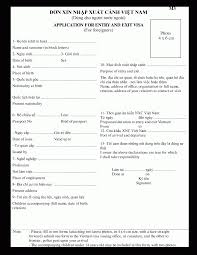 B-
Doc. Found: 6 Mar 2014
Reasoning with the evidence:
formal
Person(x1)-BloodType(x2),
Person(x3)-BloodType(x4), Person(x5)-BloodType(x6),
Child(x1)-Person(x3), Person(x3)-Gender(‘F’),
Child(x1)-Person(x4), Person(x4)-Gender(‘M’),
Probability(x7)-of-ChildBloodType(x2)-and-
    MotherBloodType(x4)-FatherBloodType(x6),
->
Certainty(x7)---Person(x1)-BloodType(x2)
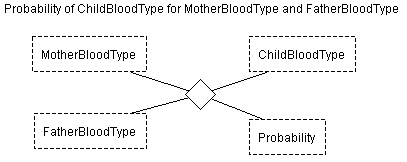 17
Communication
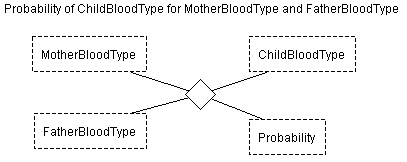 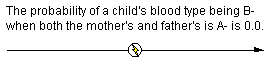 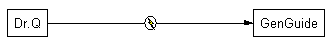 18
Communication
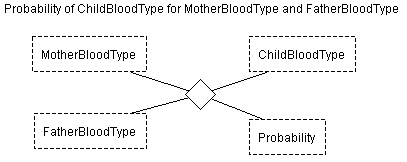 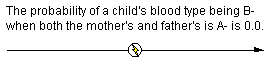 receive & read
write & send
receive & read
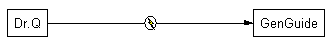 19
Communication
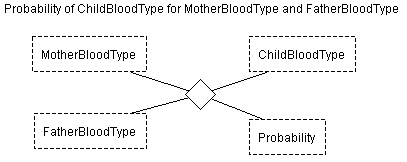 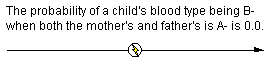 receive & read
write & send
receive & read
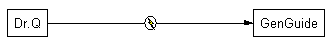 model structure:
Probability[1:*] of ChildBloodType[1:*] for MotherBloodType[1:*] and FatherBloodType[1:*]
end;
model instance:
Probability(93.75%) of ChildBloodType(A-) for MotherBloodType(A-) and FatherBloodType(A-);
Probability(6.25%) of ChildBloodType(O-) for MotherBloodType(A-) and FatherBloodType(A-);
…
end;
20
Action
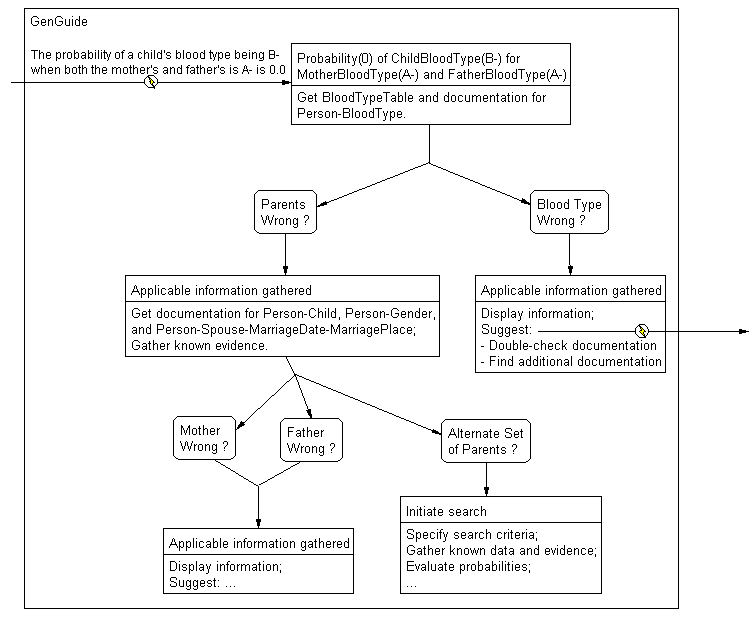 21
Action
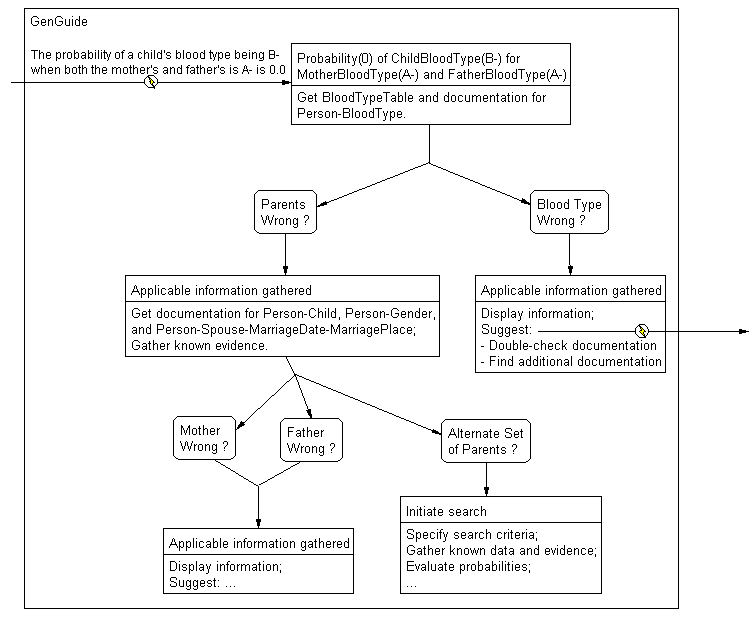 triggered on arrival of information
automatic information gathering
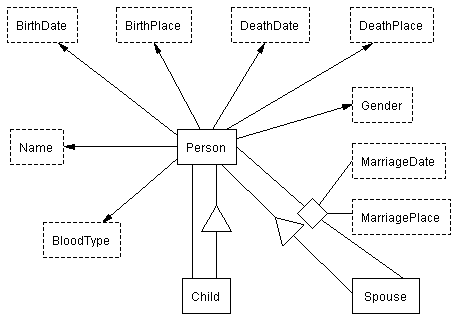 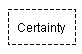 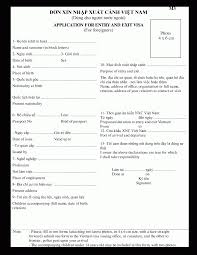 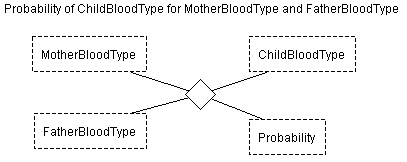 22
Wisdom
The proper application of
Knowledge
Evidence (Truth)
Communication
Action

When Properly Applied
Record and process richer information
Perform evidence-based reasoning
Collaborate effectively
Semi-automate family history research
}
Upper 4 superstructure layers
23